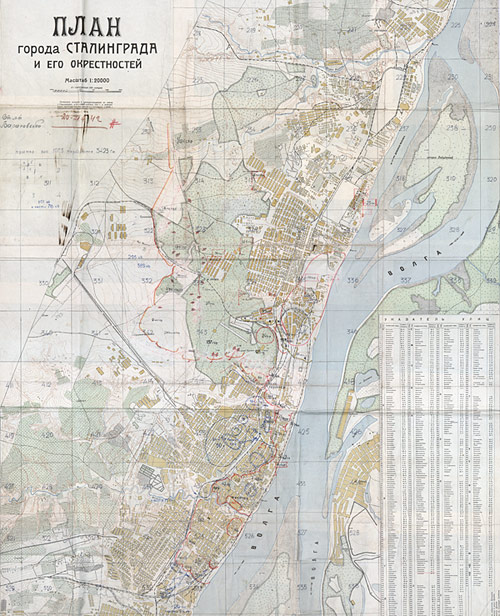 Defense of Stalingrad
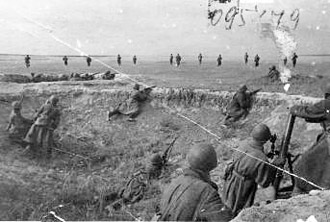 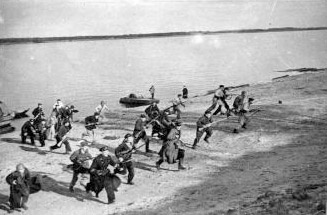 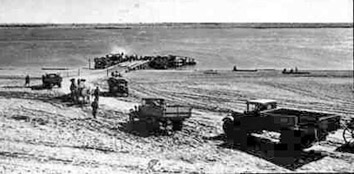 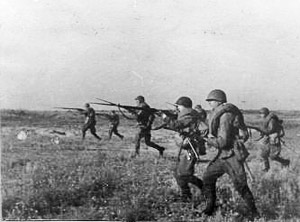 The city was destroyed, but not defeated
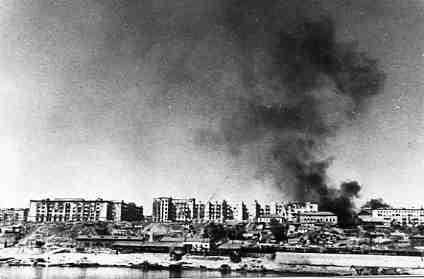 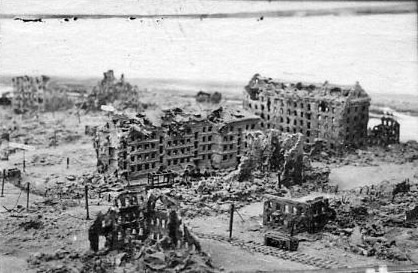 Operation "Ring"
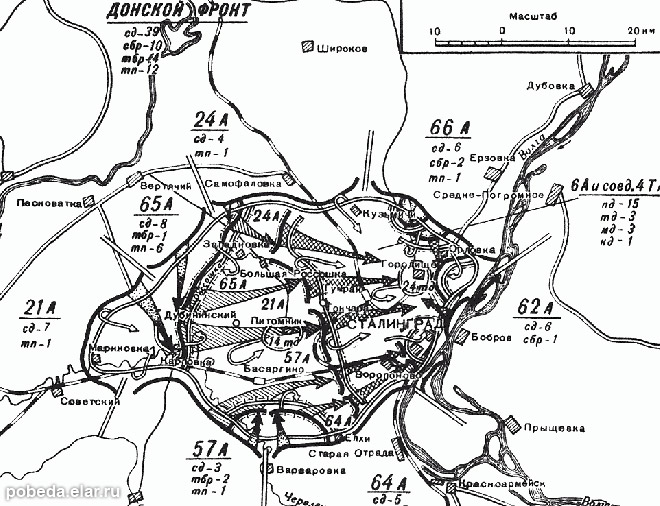 Heroes of Stalingrad
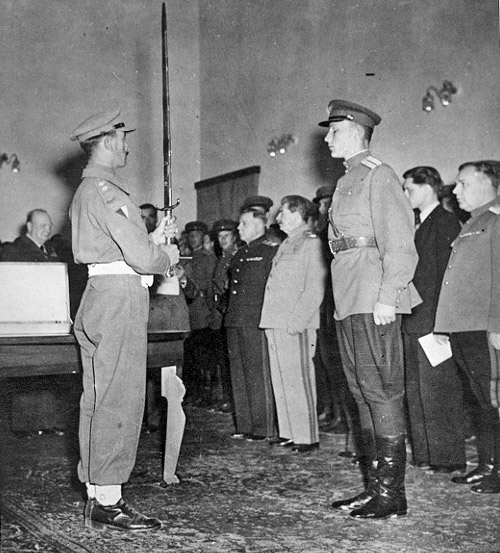 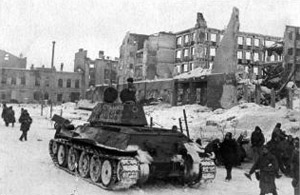 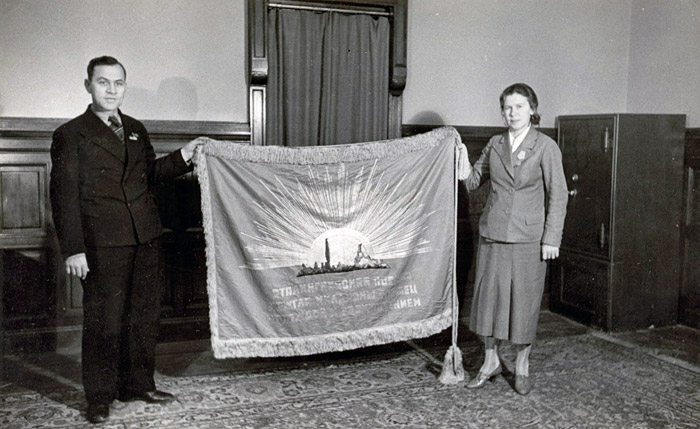